Event Management for Clubs & Societies
October 6th 2022
Please note that this workshop is being recorded
Online Management System
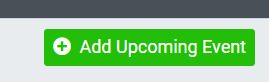 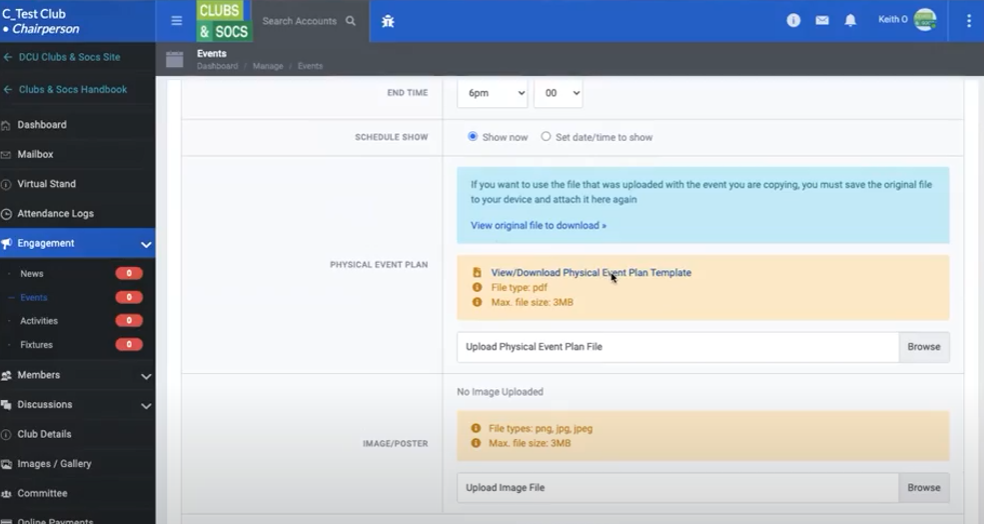 This is where your Club/Society will be uploading your events and activities.

Every Club/Society  needs a form, - virtual, activity, event.

Tip! A lot of Societies forget to click the ‘save’ button at the end of their submission.
How do I set up an event?
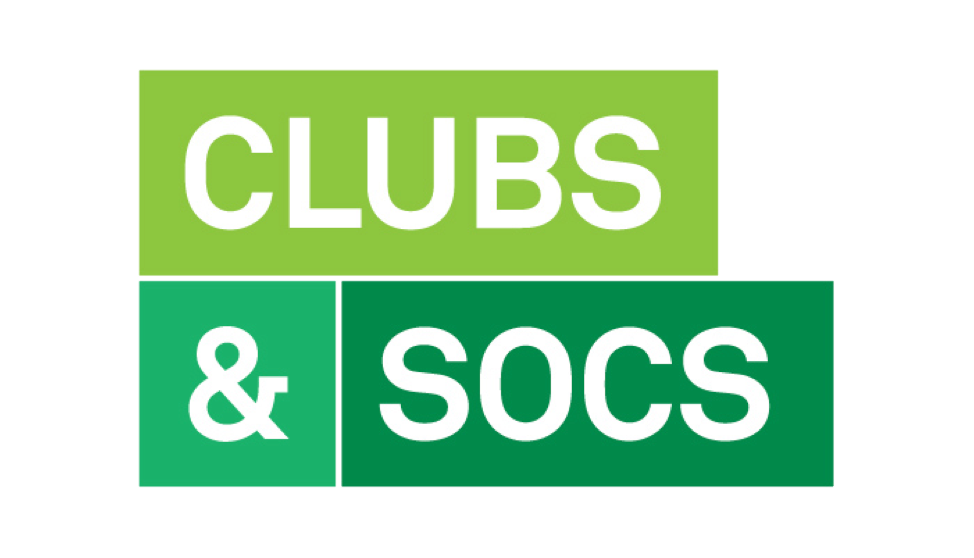 Set up a meeting with clubsandsocsevents@dcu.ie
1
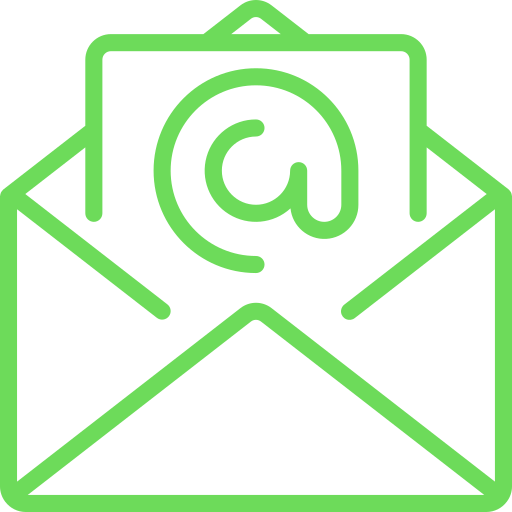 Complete Event Plan
2
Avoid delays by giving as much detail as possible.
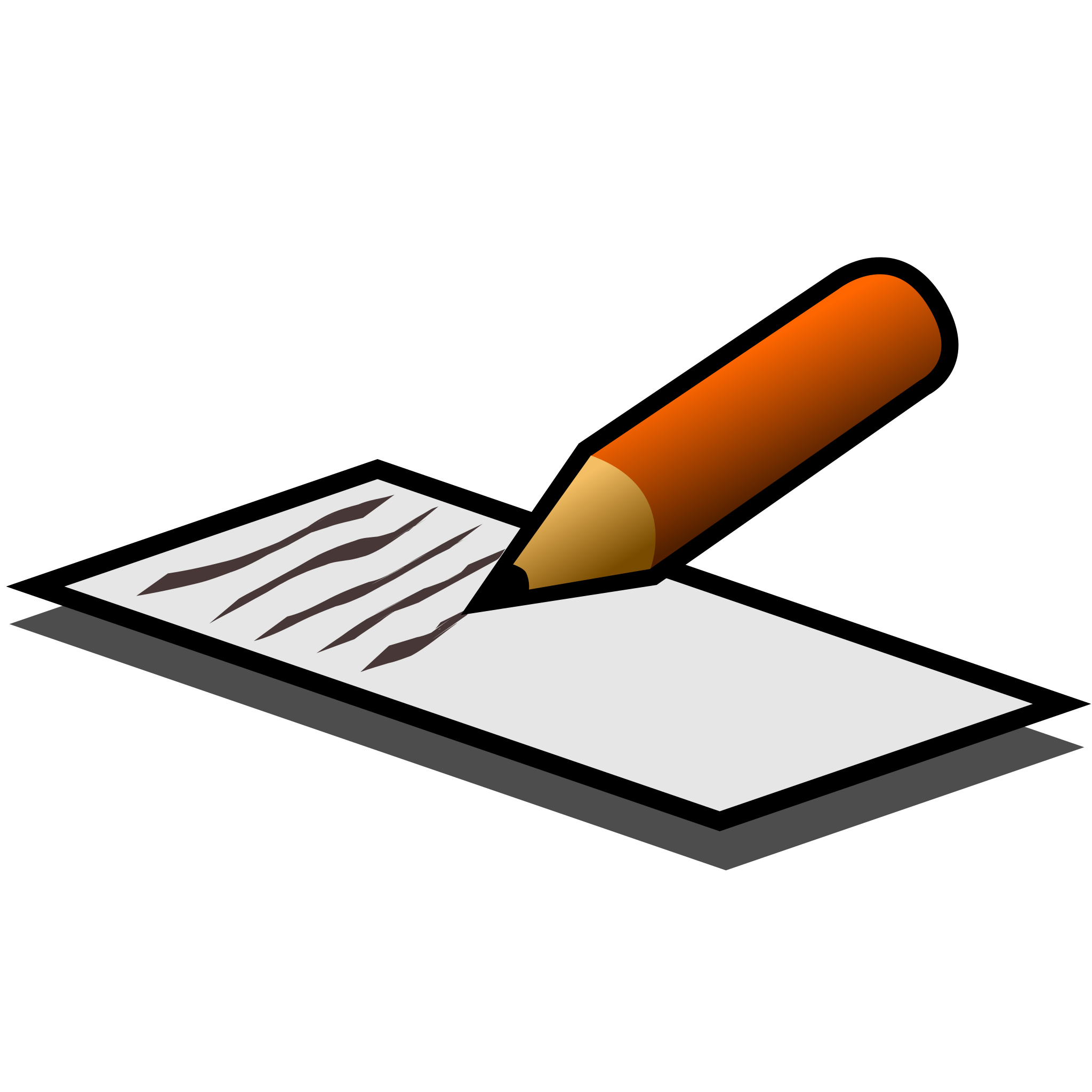 The boring part, but one of the most important parts, is the financial section.
Upload Event Plan
3
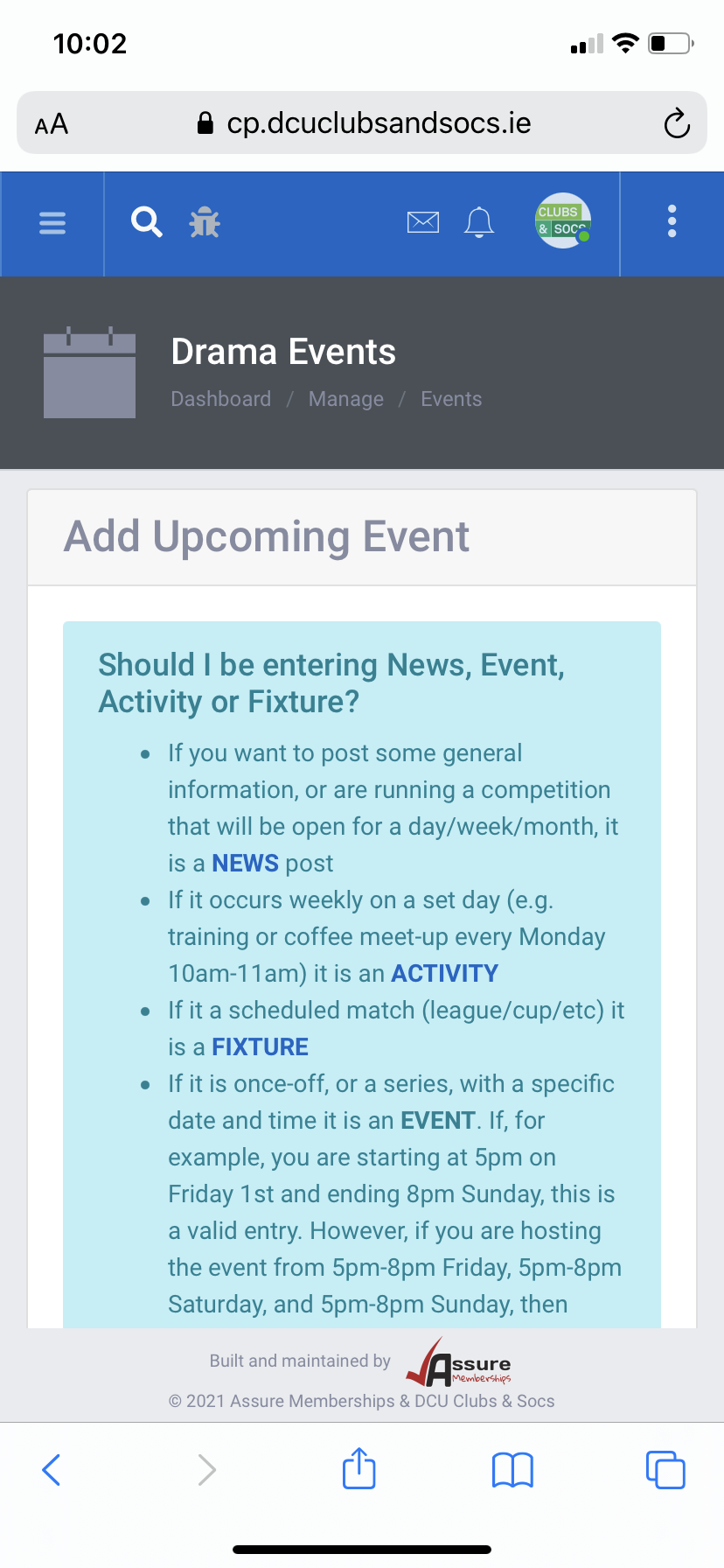 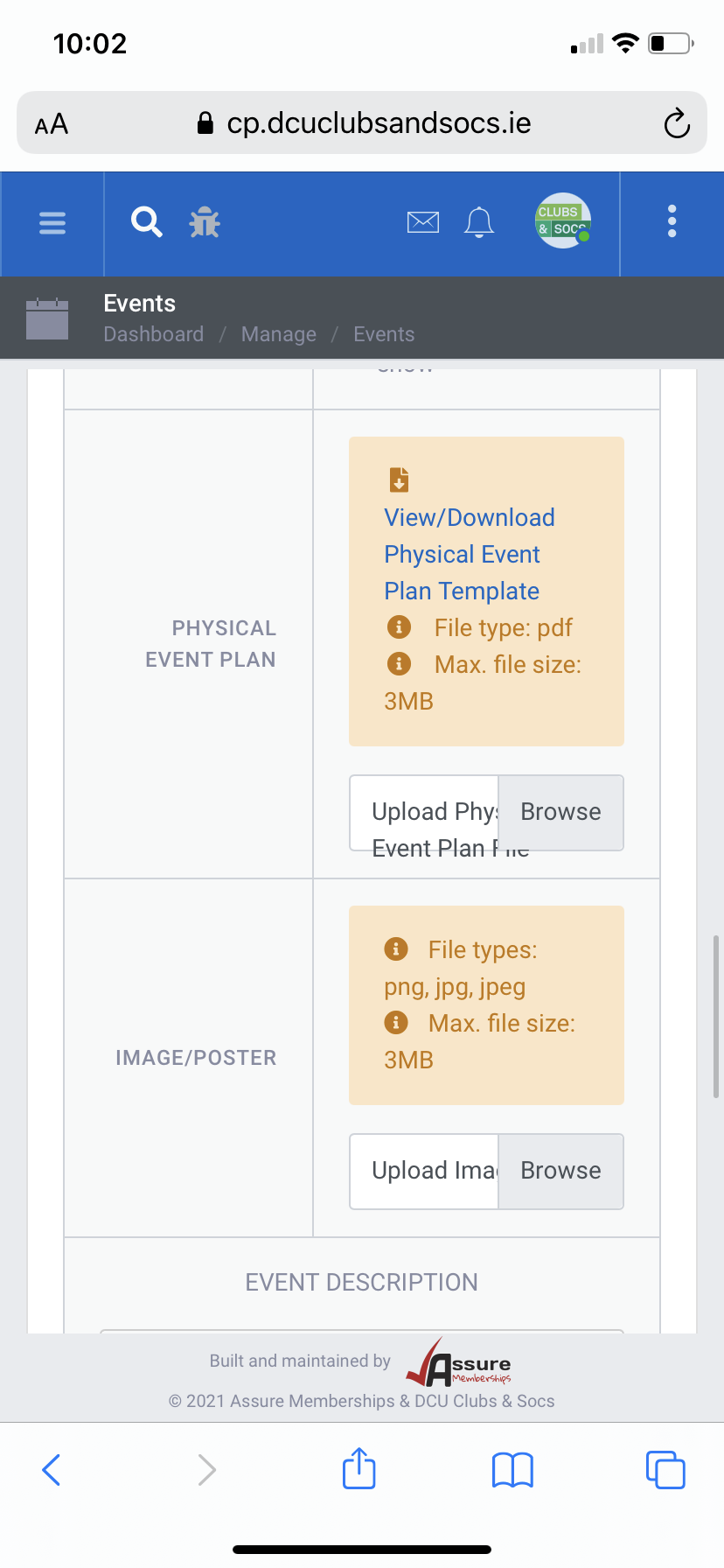 Meet with Siobhán & Bláthnaid
4
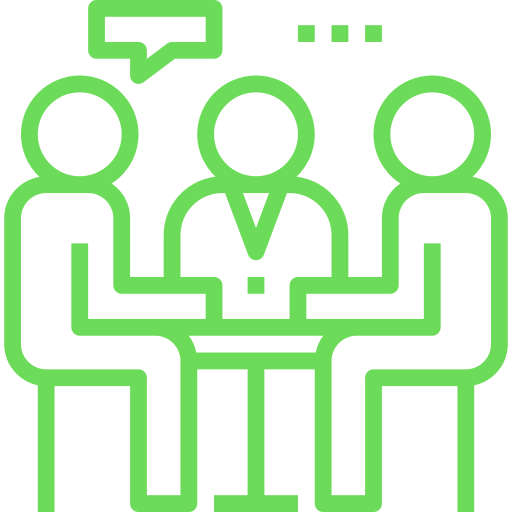 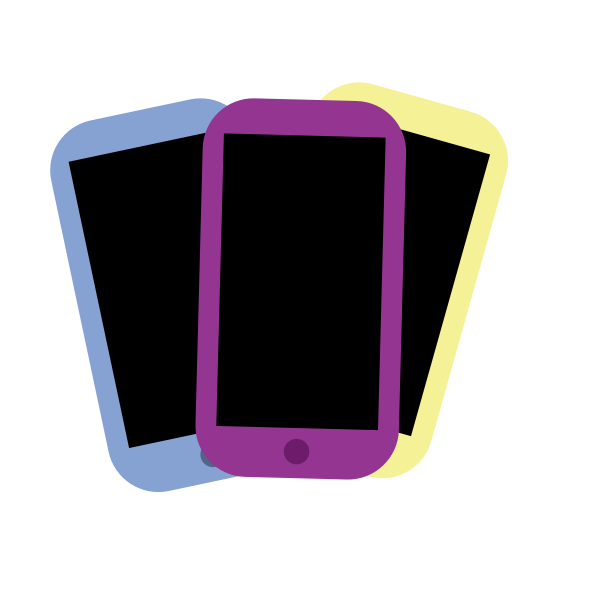 Once you have gotten your sign-off:
5
Get started with your promotion.
Set up your ticket sales on Ticketsolve.
Summary
Set up a meeting with clubsandsocsevents@dcu.ie

Complete Event Plan

Upload Event Plan

Meet with Siobhán and Bláthnaid

Get started with your promotion
Risk Assessments
Risk Assessments are required for large events or events with a degree of risk.
Eg. A boxing event would have more risk involved than a coffee morning

Smaller events such as EGMS would not require a risk assessment


If you are ever unsure about risk assessments - Email me for clarification!
If you need security or a medic:
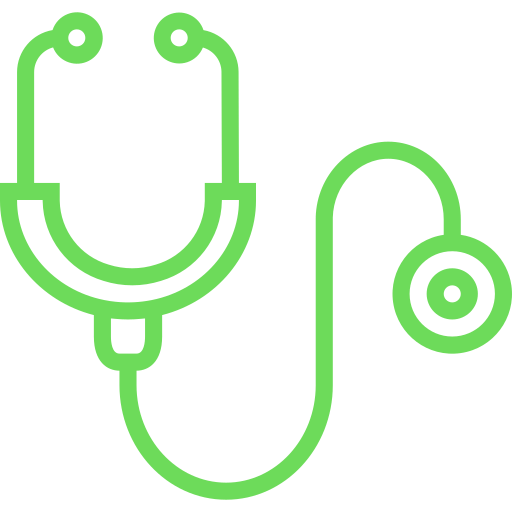 Ratio is 1 security per 100 students.

You might need a medic.

C&S Events will book these on your behalf.
Room Bookings
The U’s rooms are bookable on the C&S System.

Room bookings are subject to submission of an event management plan.

Room capacities are listed on the
System too.
Attendance Logs
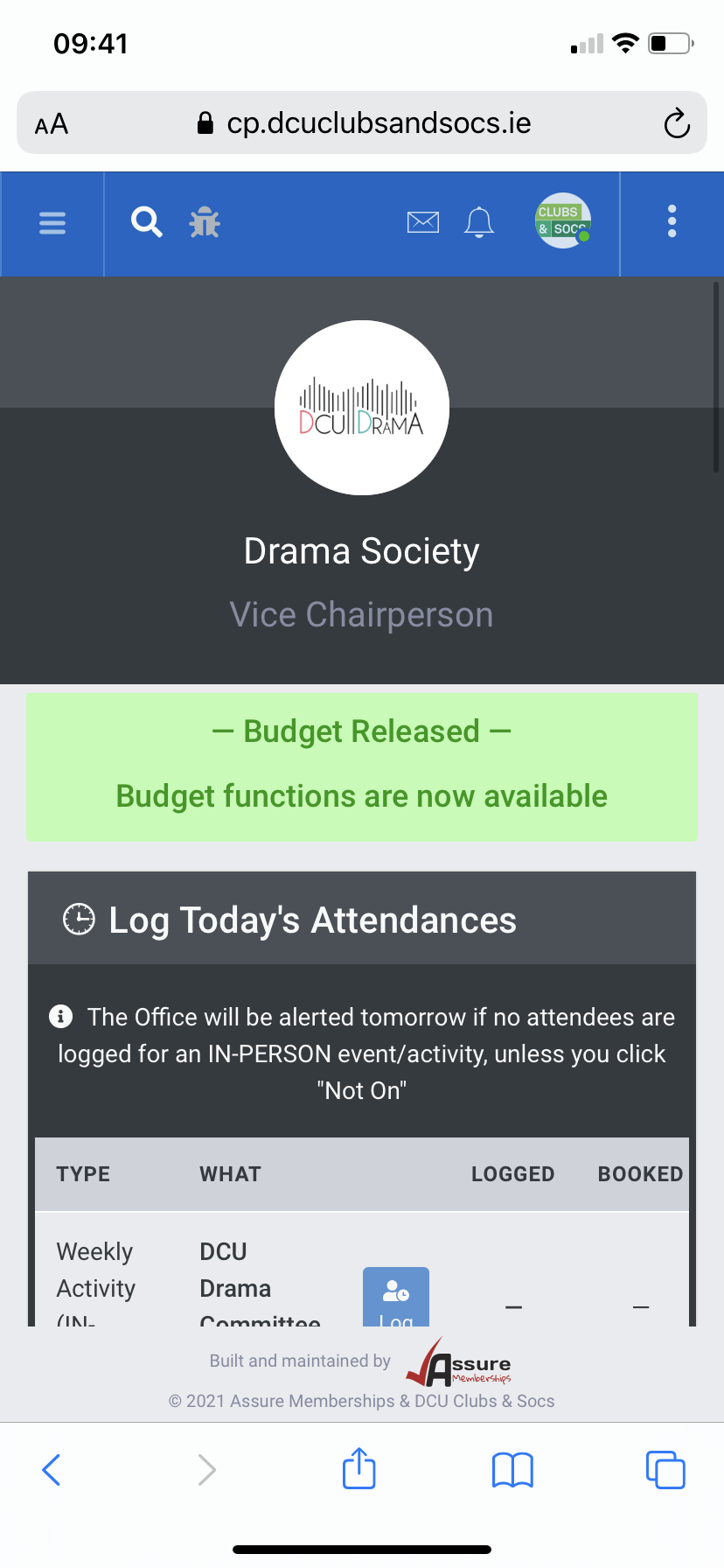 SU SSHHH!! Logo
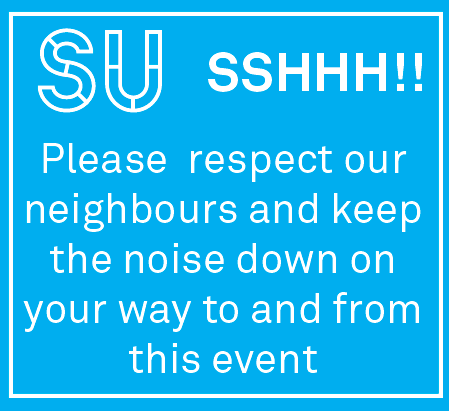 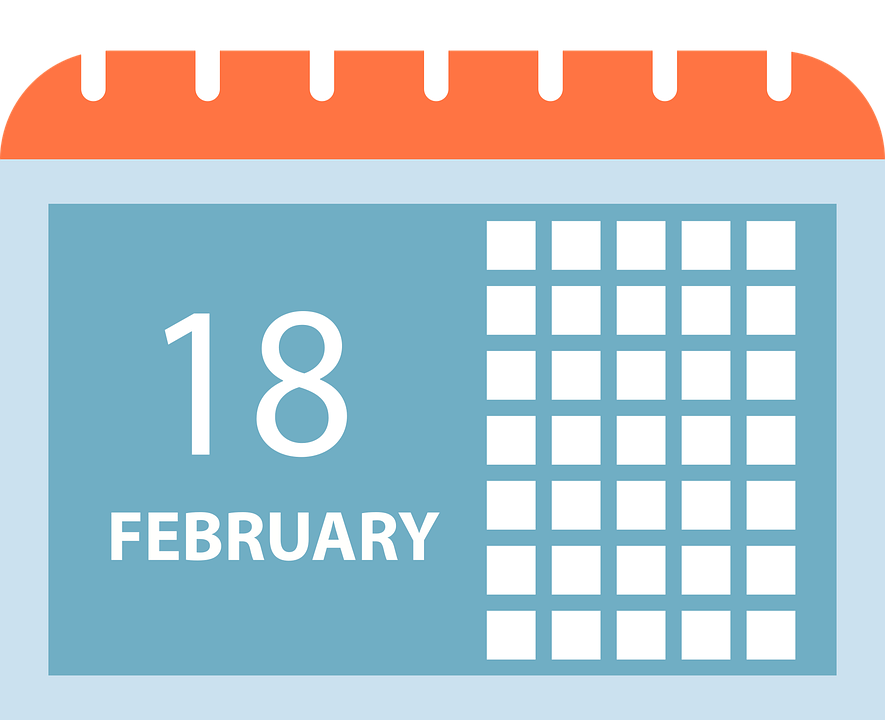 Do’s and Don’ts
EGMs
Get in touch with bookings@dcu.ie (Henry Grattan).

24hrs notice required

Be realistic with expected numbers, and book accordingly.
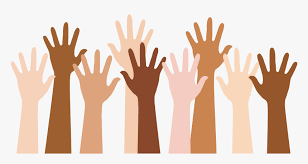 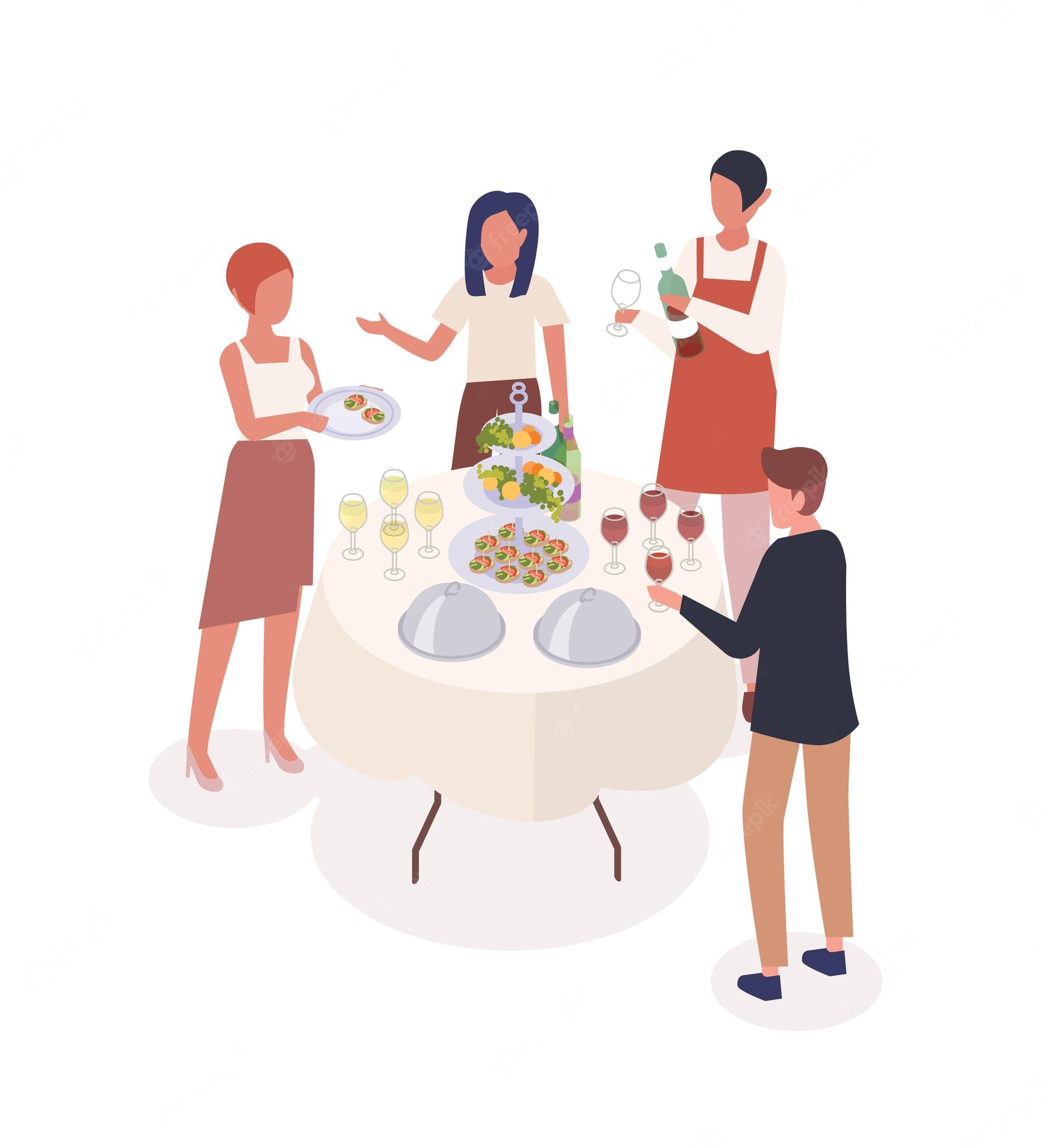 Event or Activity?
Event
Activity
Often occurs eg. Committee meetings, coffee mornings, training sessions, rehearsals
Often do not require a meeting
Once off / Big events

Require a meeting 

Often requires a lot promotion

May need to be a ticketed event - ticket solve
Clubs
Upload your annual risk assessment 

Especially if you are a high risk Club!

Upload your fixtures - to avail of funding
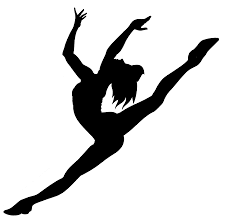 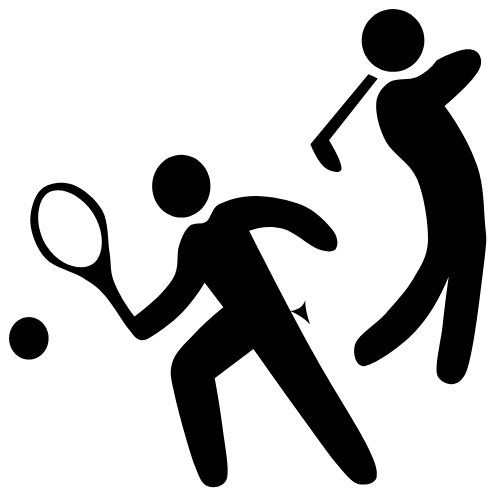 Your trip must be approved in your budget

Set up a meeting with Siobhan and Bláthnaid.

Fill out a Trip Registration Form

Wait For Approval

Book your trip

Max of 25 people Min 10 people for abroad trips
How To Organise A Trip
Domestic and Abroad
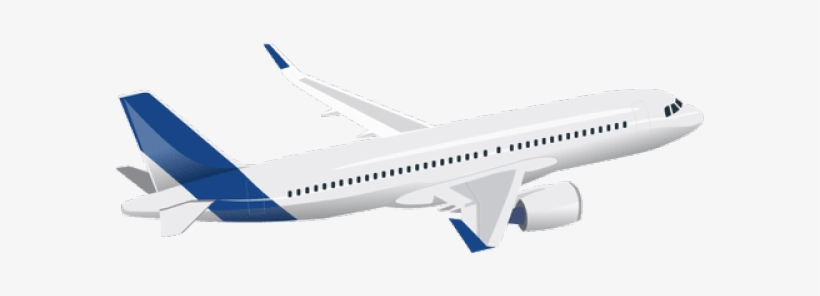 Please see our C&S Handbook and Policies for more info
Make yourself aware of Policies
All of the university’s policies are available at DCU’s website or in the Clubs and Socs Committee documents section.

Alcohol Policy 
Drugs Policy 
Sexual Misconduct Policy

These policies are in place to protect you and your members.

Consider these policies when planning an event/activity.
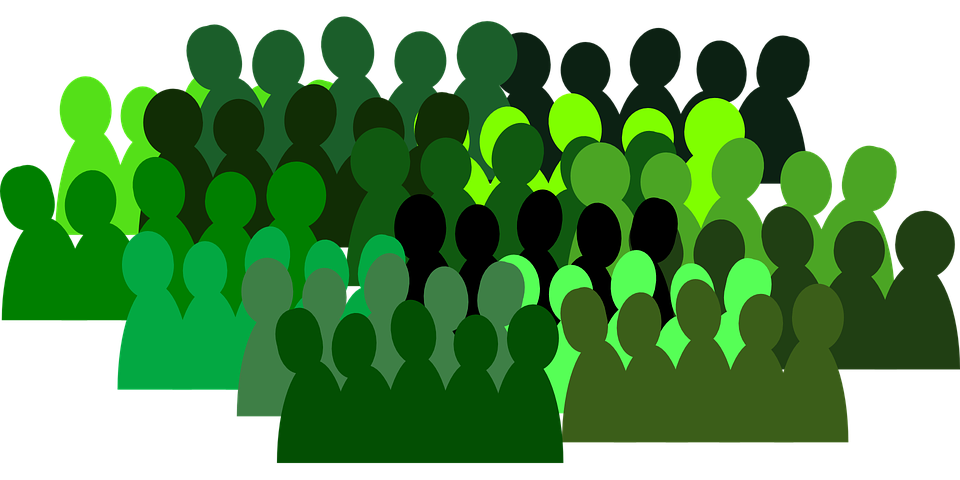 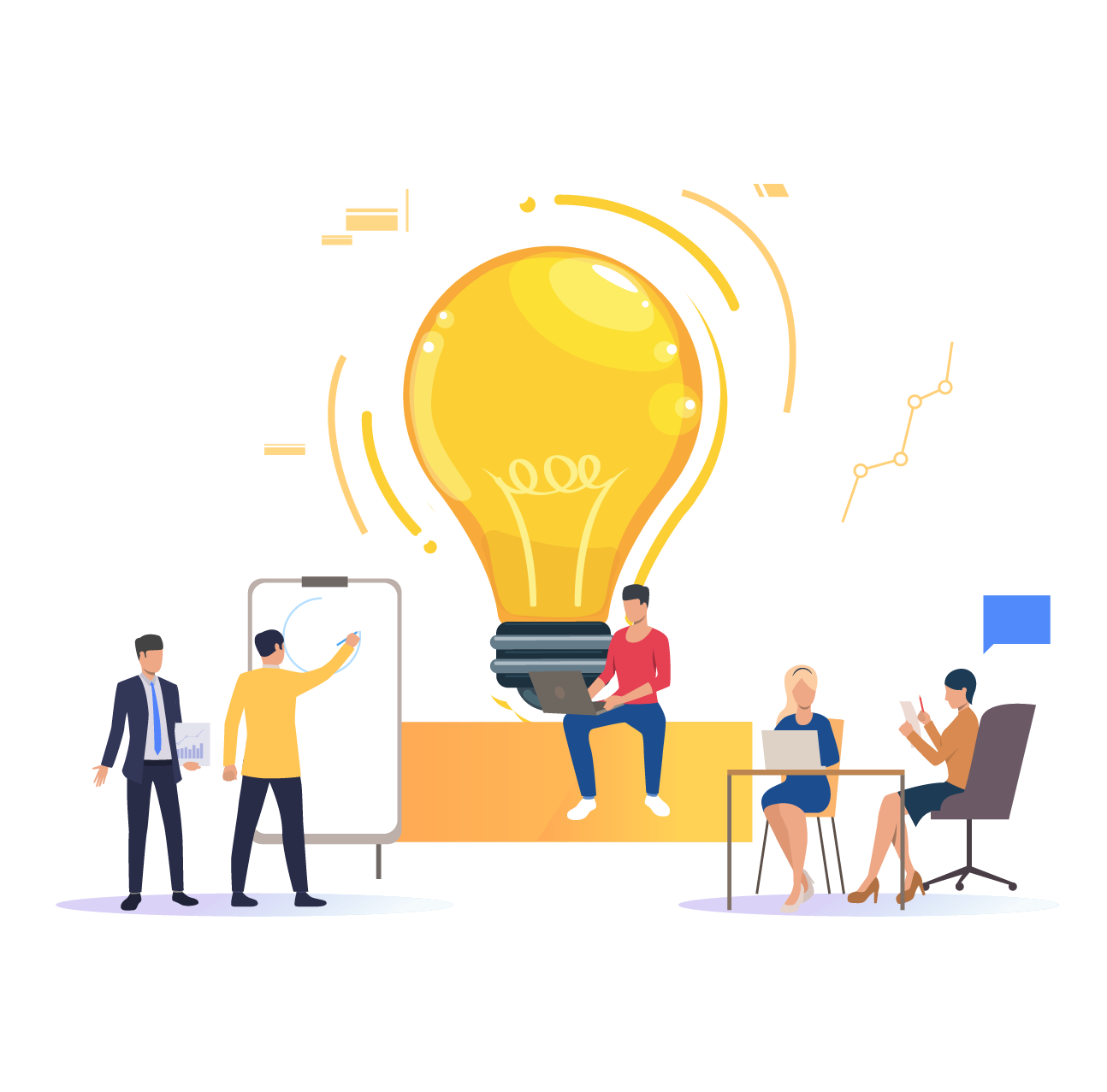 Workshops Available:
Online Management Workshop (Recording)

Consent Training workshop

Bystander intervention programme
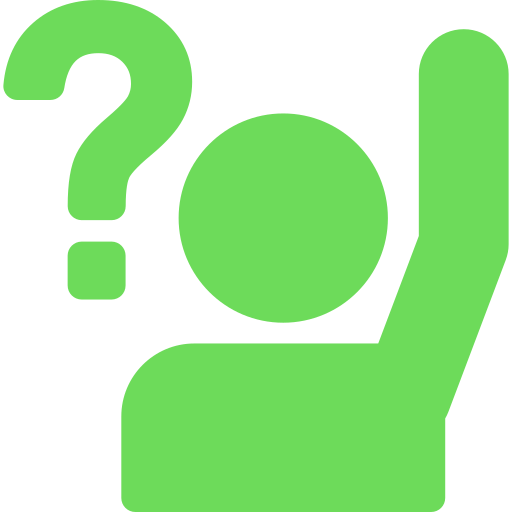 Any Questions?